Français
er, es et ec suivis d’une consonne,
le e se prononce « è »
er suivi d’une consonne, le e se prononce « è »
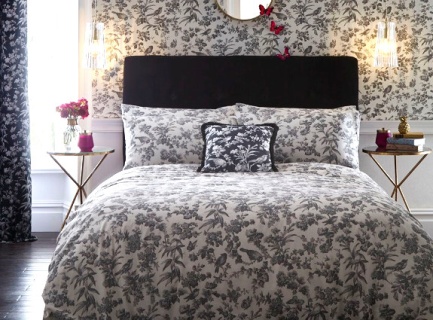 une couverture	
merci
er suivi d’une consonne, le e se prononce « è »
erba – ermo – mernu – perti
es suivi d’une consonne, le e se prononce « è »
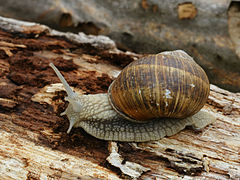 un escargot	
Un restaurant
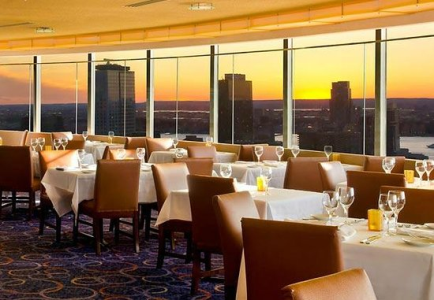 es suivi d’une consonne, le e se prononce « è »
esto – esca – tespi – resvo
ec suivi d’une consonne, le e se prononce « è »
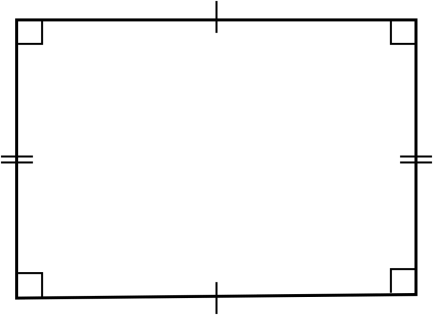 un rectangle
des insectes
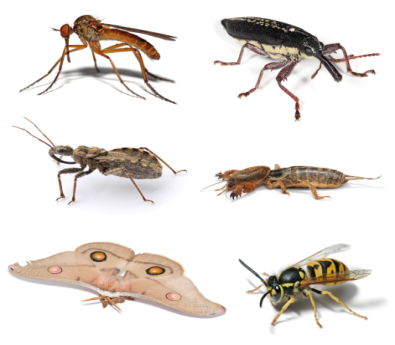 ec suivi d’une consonne, le e se prononce « è »
ecta – ecdo – nectan – peckou
er, es et ec suivis d’une consonne, le e se prononce « è »
perdre – caverne – alerte - verte
veste – question – espace – télescope
respecter – spectacle – nectar – anecdote
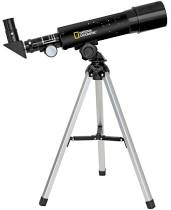 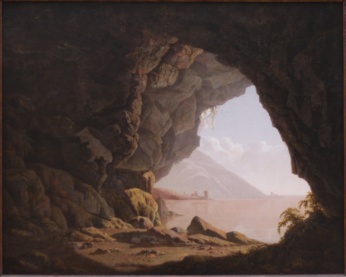 er, es et ec suivis d’une consonne, le e se prononce « è »
Mercredi, Hector et Esméralda iront à la montagne faire de l’escalade.
Mercredi, Hector et Esméralda iront à la montagne faire de l’escalade. Ils devront avoir les bons gestes. Ils traverseront une grande forêt verte, peuplée de beaux cerfs. Quel magnifique spectacle ! En descendant, ils découvriront beaucoup d’insectes. Ils devront être respectueux de la nature.
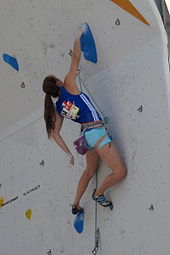 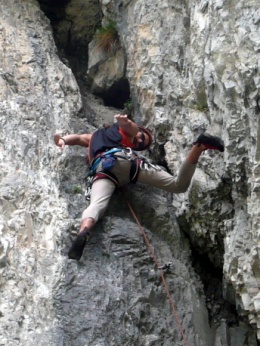 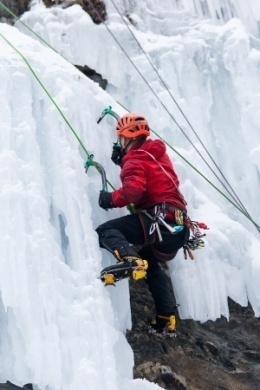 de l’escalade	          un cerf
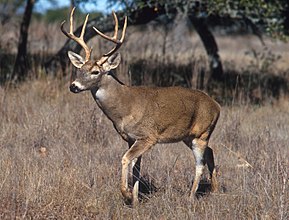 Le quiz du jour
Que vont faire Hector et Esméralda à la montagne ?
[Speaker Notes: 72]
Le quiz du jour
Que vont faire Hector et Esméralda à la montagne ?
[Speaker Notes: 72]
L’ours hiberne en hiver.
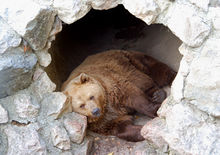 Le quiz du jour
Que verront Hector et Esméralda à la montagne ?
[Speaker Notes: 72]
Le quiz du jour
Que verront Hector et Esméralda à la montagne ?
[Speaker Notes: 72]
Le quiz du jour
Parmi ces mots, lequel n’est pas un nom ?
[Speaker Notes: 70]
Le quiz du jour
Parmi ces mots, lequel n’est pas un nom ?
[Speaker Notes: 70]
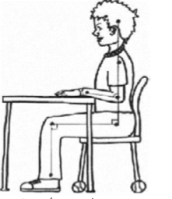 er, es, ec où le e se prononce « è »
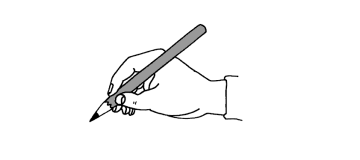 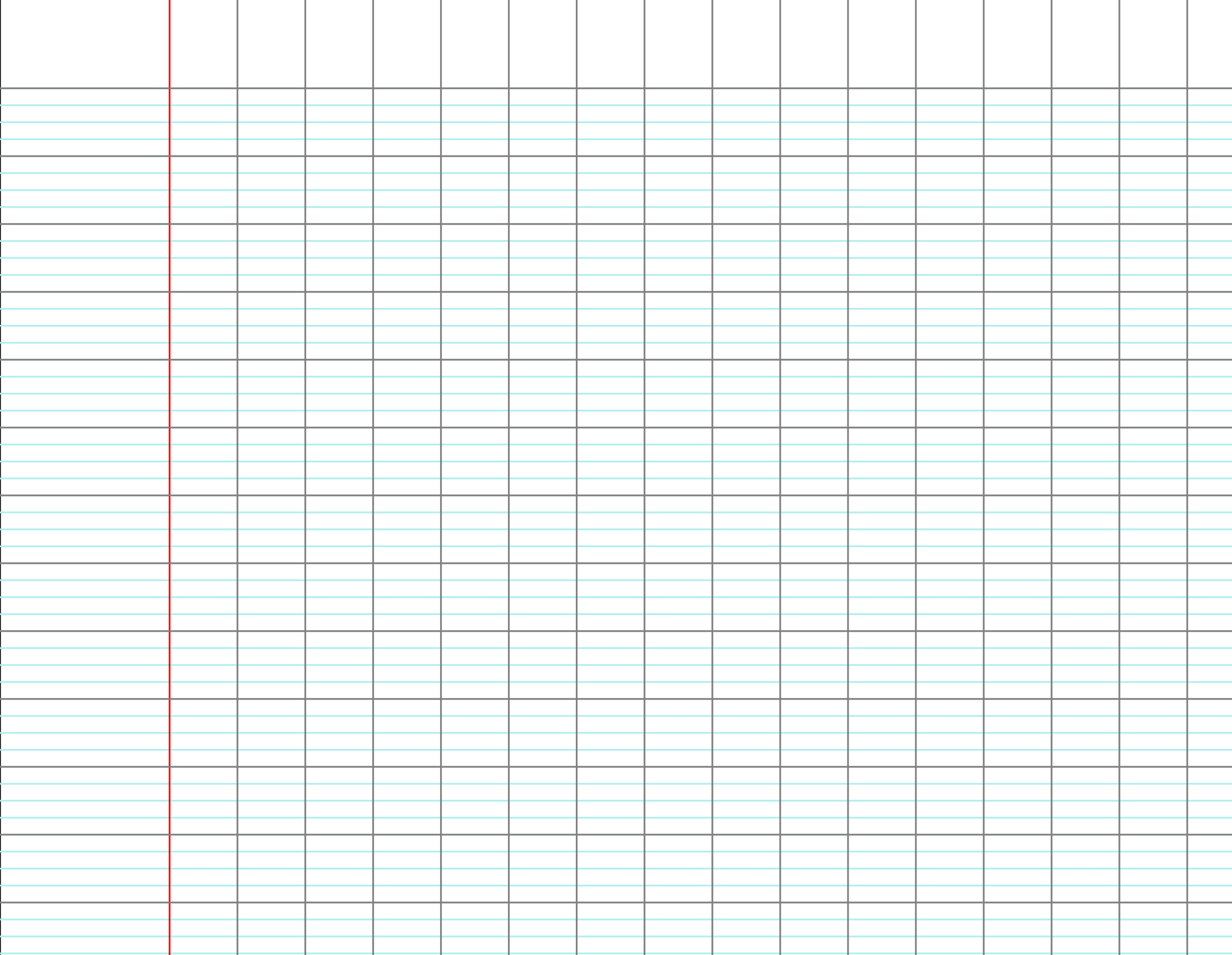 ca
beau
es
lec
re
me
fer
tu
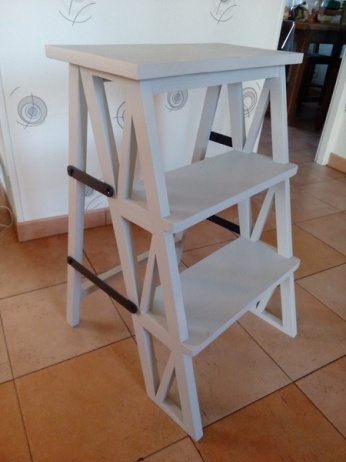 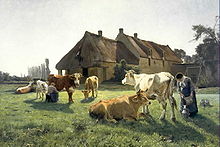 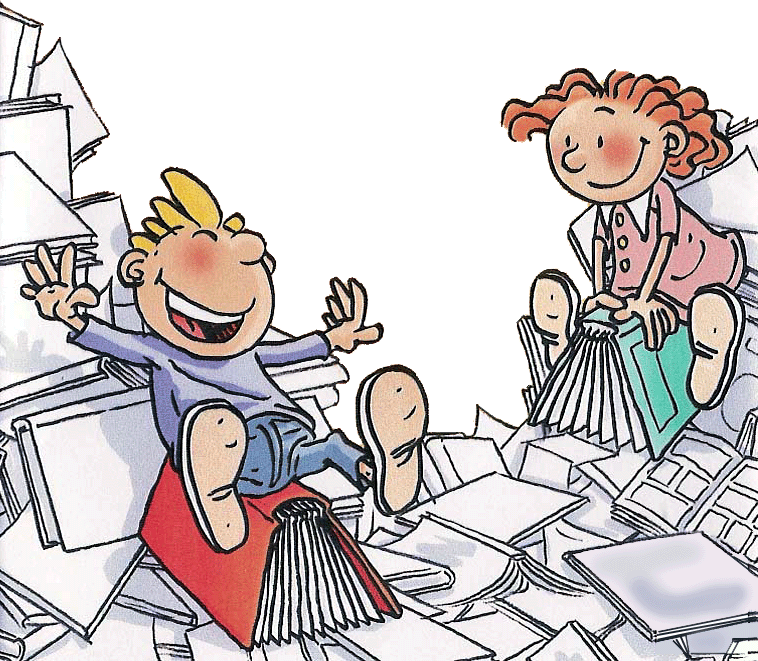 LE NOM
escabeau – ferme – lecture – cerf
	noms masculins			noms féminins
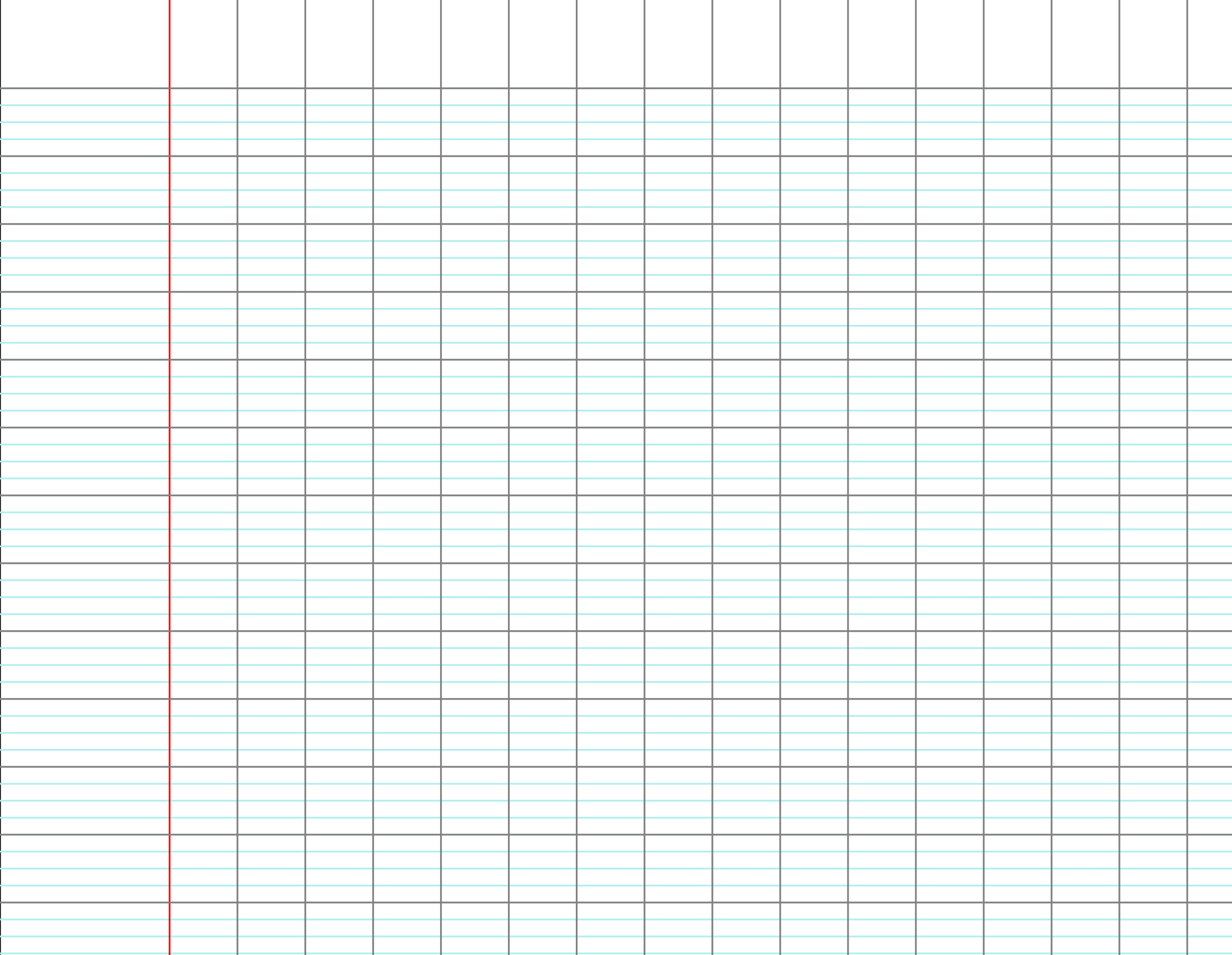 Mercredi, Hector et Esméralda iront à la montagne faire de l’escalade. Ils doivent avoir les bons gestes. Ils verront une grande forêt verte, de beaux cerfs. Quel magnifique spectacle ! En descendant, ils découvriront beaucoup d’insectes. Ils doivent être respectueux de la nature.
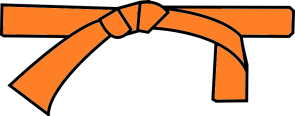 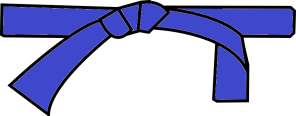 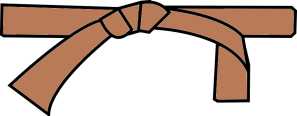 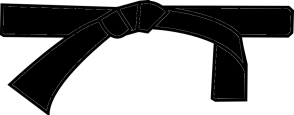